SNS ACADEMY
    A fingerprint International School
Affiliated to CBSE New Delhi
Affiliation No :1930610
   GRADE  XII B (2020-21)
COURSE NAME : ECONOMICS (030)

Chapter  
EMPLOYMENT : GROWTH, INFORMALISATION AND OTHER ISSUES
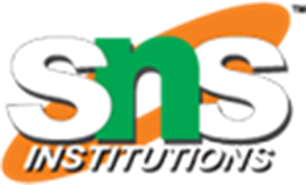 1
Why do people work?

People work for earning a living which helps them and their families to survive. 
Who are workers?
A worker is an individual who is involved in some productive activities to earn a living. 

Types of workers?
                         Paid workers              self-employed
Labour force 
All persons, who are working (have job) and though not working, are seeking and are available for work, are deemed to be in the labour force.
10/07/2020
2/10
EMPLOYMENT : GROWTH, INFORMALISATION AND OTHER ISSUES/030 ECONOMICS/SHEEJA/SOCIAL SCIENCE/SNS ACADEMY
WORK FORCE. 
The number of persons, who are actually employed at a particular time are known as work force.

A person is not working now due to corona pandemic. Is he a part of Labour force? Or Work force?
A person is on leave for a few days, he is a part of labour force/ work force? 

Worker – population ratio
Worker- population ratio is the percentage of total population engaged in work.
10/7/2020
3/10
EMPLOYMENT : GROWTH, INFORMALISATION AND OTHER ISSUES/030 ECONOMICS/SHEEJA/SOCIAL SCIENCE/SNS ACADEMY
India had about a 400 million strong workforce.

The rural workers constitute about three-fourth of this 400 million
 
Men form the majority of workforce in India. 

About 70 per cent of the workers are men and the rest are women

Can we add those unpaid/paid in Kind women in work force?
10/7/2020
4/10
EMPLOYMENT : GROWTH, INFORMALISATION AND OTHER ISSUES/030 ECONOMICS/SHEEJA/SOCIAL SCIENCE/SNS ACADEMY
Take a survey among your friends and relatives
Questions
1) Basic details : Name , Gender
        2) Their qualification 
       3)Are they working? If Yes, what kind of job
       4) If not, the reason. 

Discuss on next class
10/7/2020
5/10
EMPLOYMENT : GROWTH, INFORMALISATION AND OTHER ISSUES/030 ECONOMICS/SHEEJA/SOCIAL SCIENCE/SNS ACADEMY
How do we calculate Worker population ratio?

Total number of workers in India
 WPR =   ________________________   x 100 
    No. of work population In India 

A beggar, A thief, A smuggler, A gambler

Are they workers?

Why do number of work force in rural women higher than urban women?
10/7/2020
6/10
EMPLOYMENT : GROWTH, INFORMALISATION AND OTHER ISSUES/030 ECONOMICS/SHEEJA/SOCIAL SCIENCE/SNS ACADEMY
CONTENT  SLIDE
5/26/2020
7/10
EMPLOYMENT : GROWTH, INFORMALISATION AND OTHER ISSUES/030 ECONOMICS/SHEEJA/SOCIAL SCIENCE/SNS ACADEMY
CONTENT  SLIDE
5/26/2020
8/10
EMPLOYMENT : GROWTH, INFORMALISATION AND OTHER ISSUES/030 ECONOMICS/SHEEJA/SOCIAL SCIENCE/SNS ACADEMY
QUESTIONS RELATED TO ABOVE SLIDES
EMPLOYMENT : GROWTH, INFORMALISATION AND OTHER ISSUES/030 ECONOMICS/SHEEJA/SOCIAL SCIENCE/SNS ACADEMY
5/26/2020
9/10
REFERENCES & THANKING SLIDE
EMPLOYMENT : GROWTH, INFORMALISATION AND OTHER ISSUES/030 ECONOMICS/SHEEJA/SOCIAL SCIENCE/SNS ACADEMY
5/26/2020
10/10